OUR 2024-2025 STRATEGIC GOALS
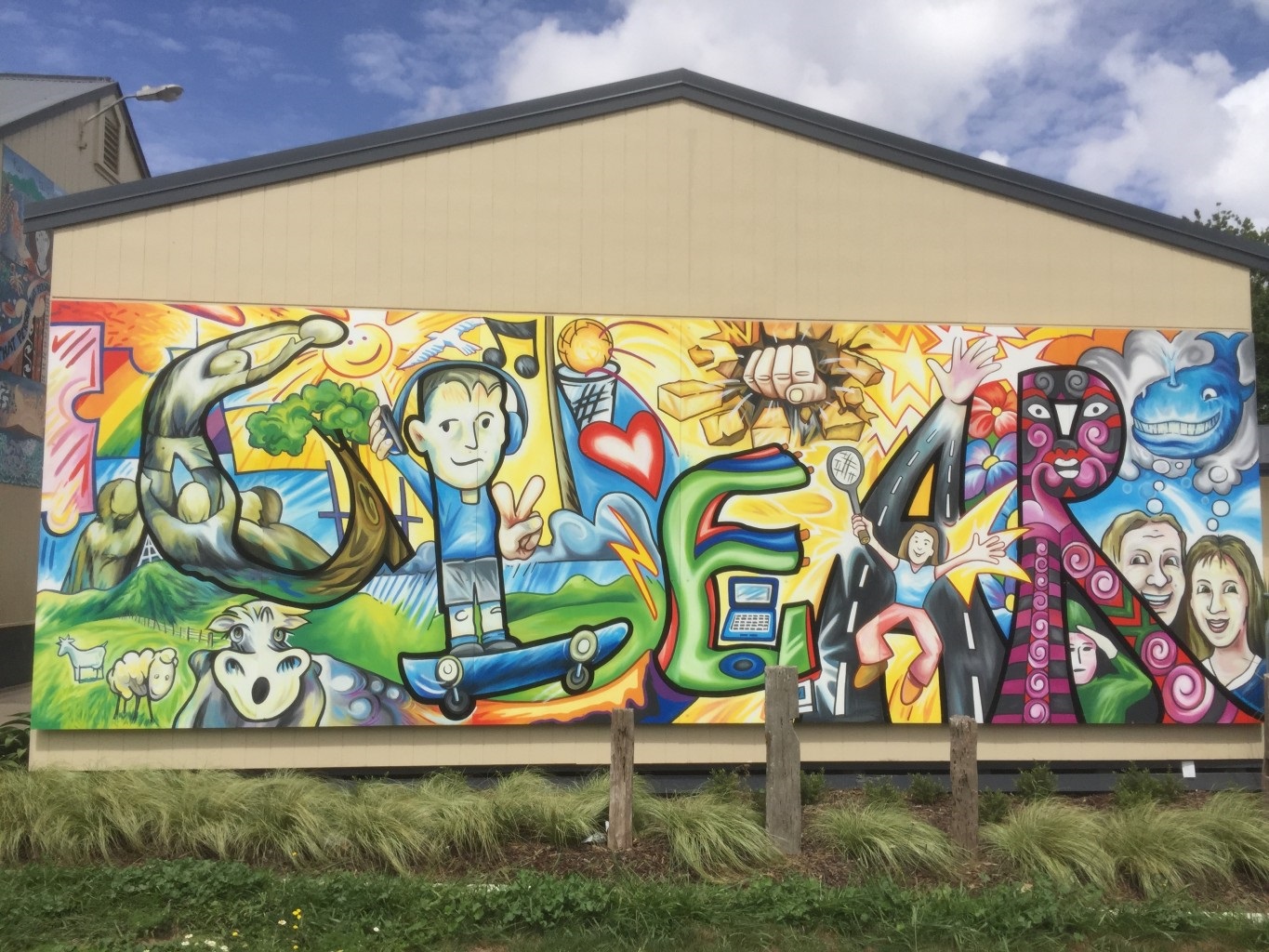 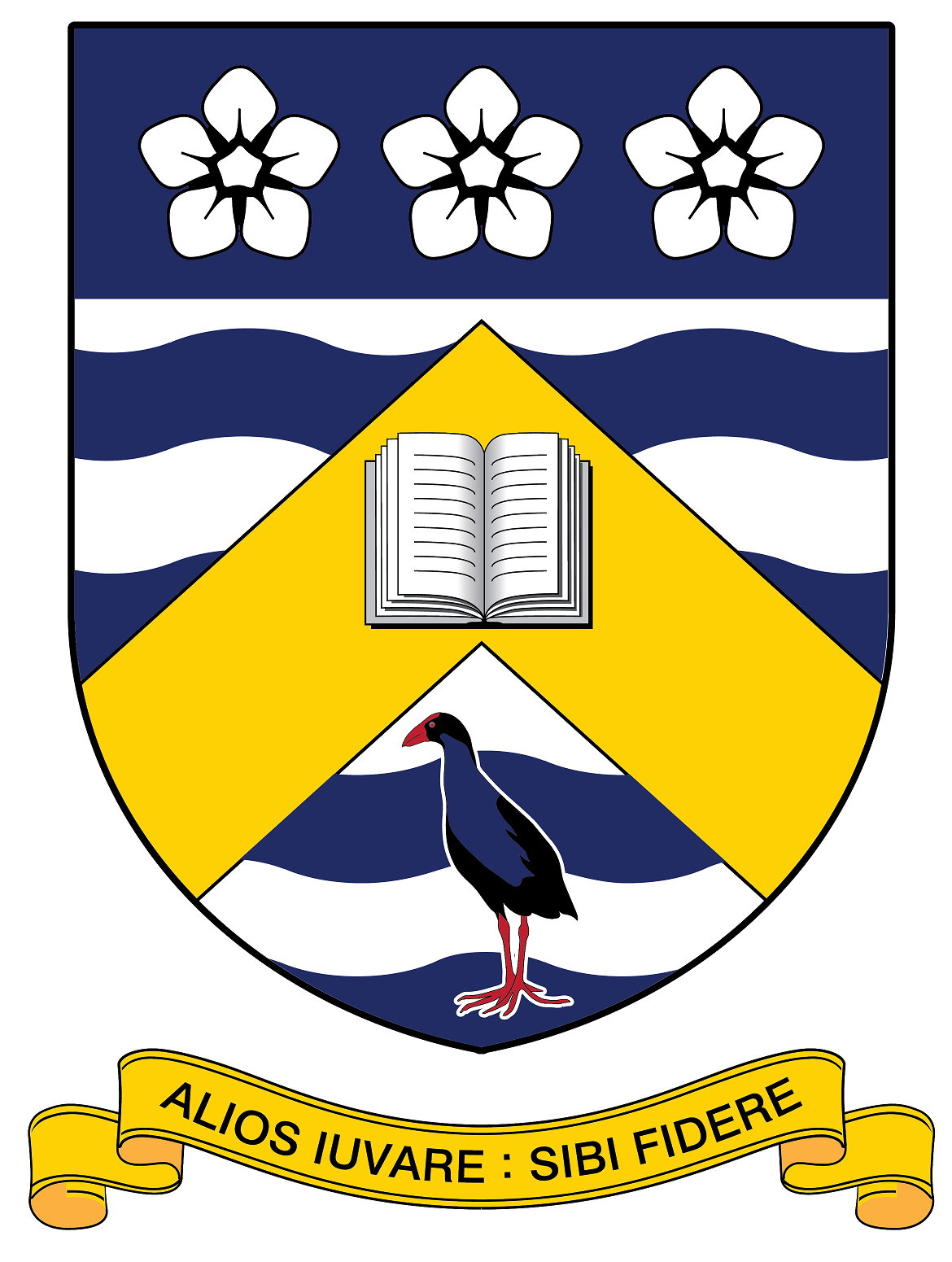 A QUALITY EDUCATION IN A CARING ENVIRONMENT
Morrinsville College
VALUESOur values reflect a commitment to our students living together respectfully and thriving in their education
Excellence
Aiming high in all school activities and building resilience by persevering in the face of difficulties
Community
Participating for the common good and ensuring equity through fairness and social justice
Respect
Respecting self, others, cultural diversity, human rights and the environment
Curiosity and Innovation
Being curious and engaged in learning and thinking critically and creatively to solve real problems
Integrity
Being sincere, honest, responsible, accountable and acting ethically
A QUALITY EDUCATION IN A CARING ENVIRONMENT
PRINCIPLES
STUDENTS ARE AT THE CENTRE OF TEACHING AND LEARNING AND EXPERIENCE A CURRICULUM THAT ENGAGES AND CHALLENGES THEM, IS FORWARD-THINKING, INCLUSIVE AND AFFIRMS NEW ZEALAND’S UNIque IDENTITY
High Expectations
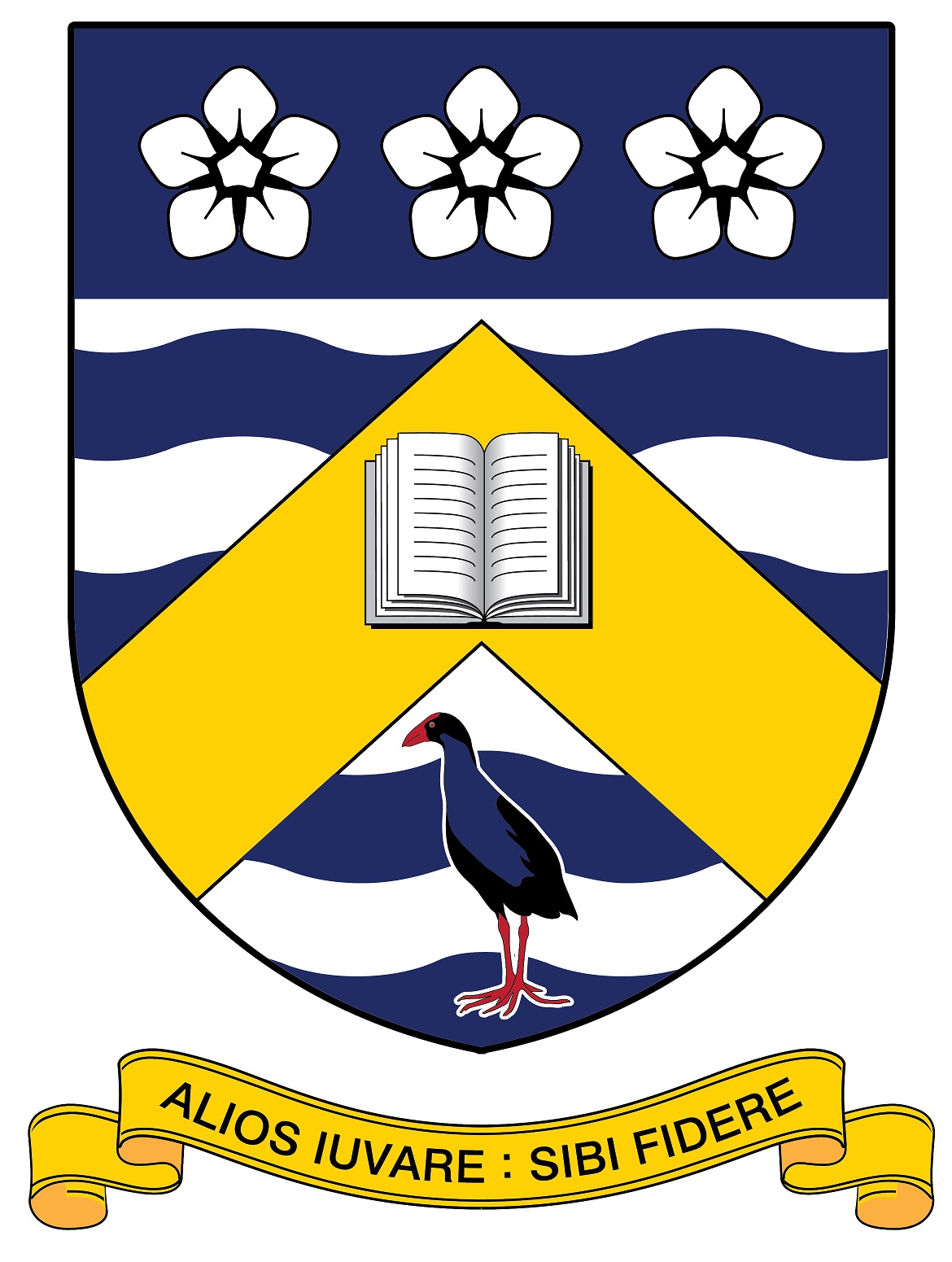 Future Focus
Te Tiriti o Waitangi
Coherent Curriculum
Cultural Diversity
Community Engagement
Inclusion
Learning to Learn
A QUALITY EDUCATION IN A CARING ENVIRONMENT
Embracing others
Acting as role models
Respect for others
Tolerance
Contributing to society
Whaanau commitment both to and from school
Having confidence in your ability
ESSENCES FOR LIFE
Having dreams and a vision for the future without limitations
Te Ao Marama
CLEAR – Contribute, Listen, Engage, Achieve, Respect
Respect for others
Teamwork
Accepting all personal development opportunities
Accepting other cultures
Learning from mistakes
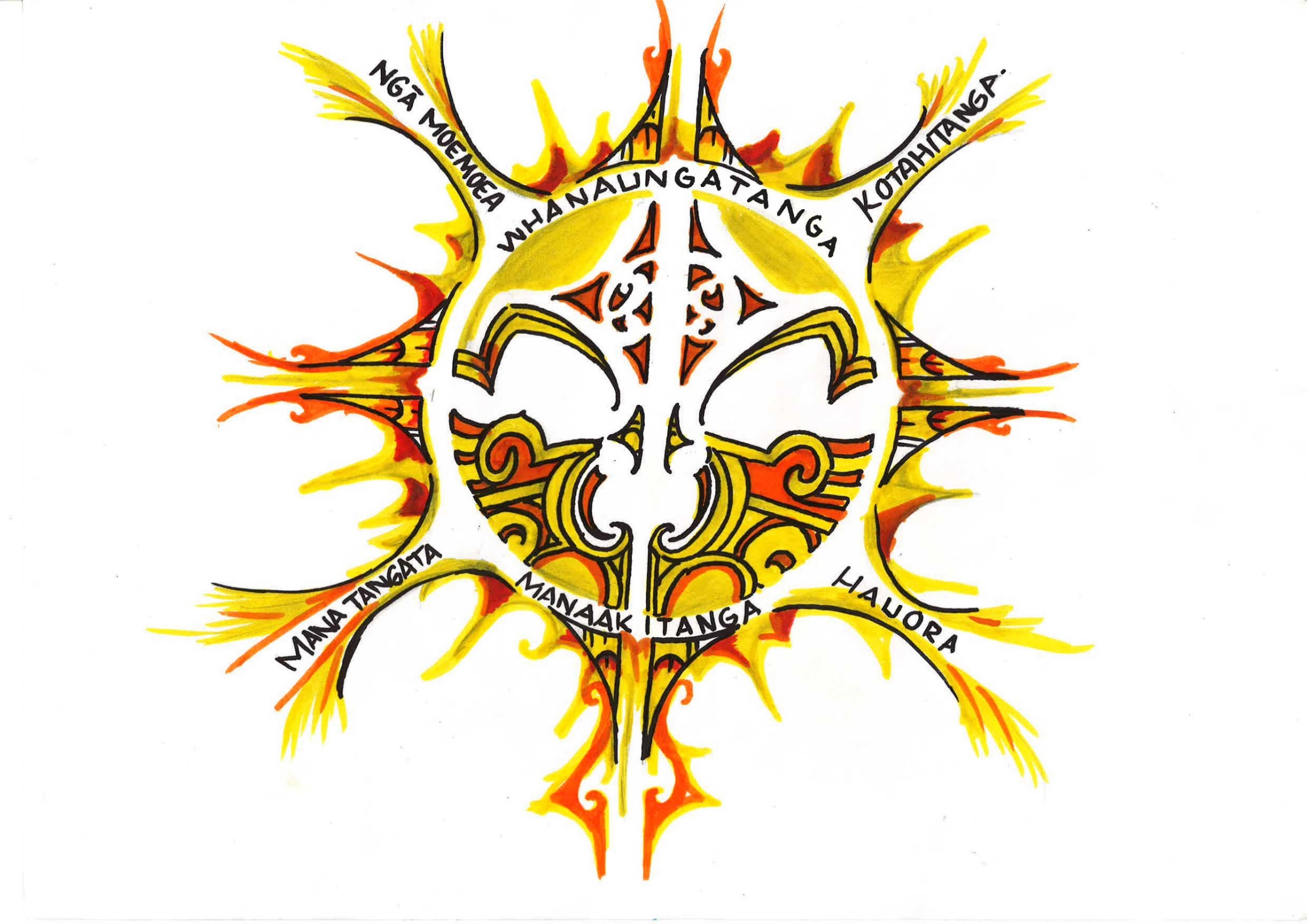 Unity
Overcoming barriers
Whaanau
Tauira / Students
Pouako / Teachers
Learning social skills
Belonging
Spirituality
Having Mana
Emotional healthiness
Being proud
Not carrying any ‘baggage’
Being honest
Being willing to ask for help
Being positive
Confidence
Commitment to study
Self-esteem
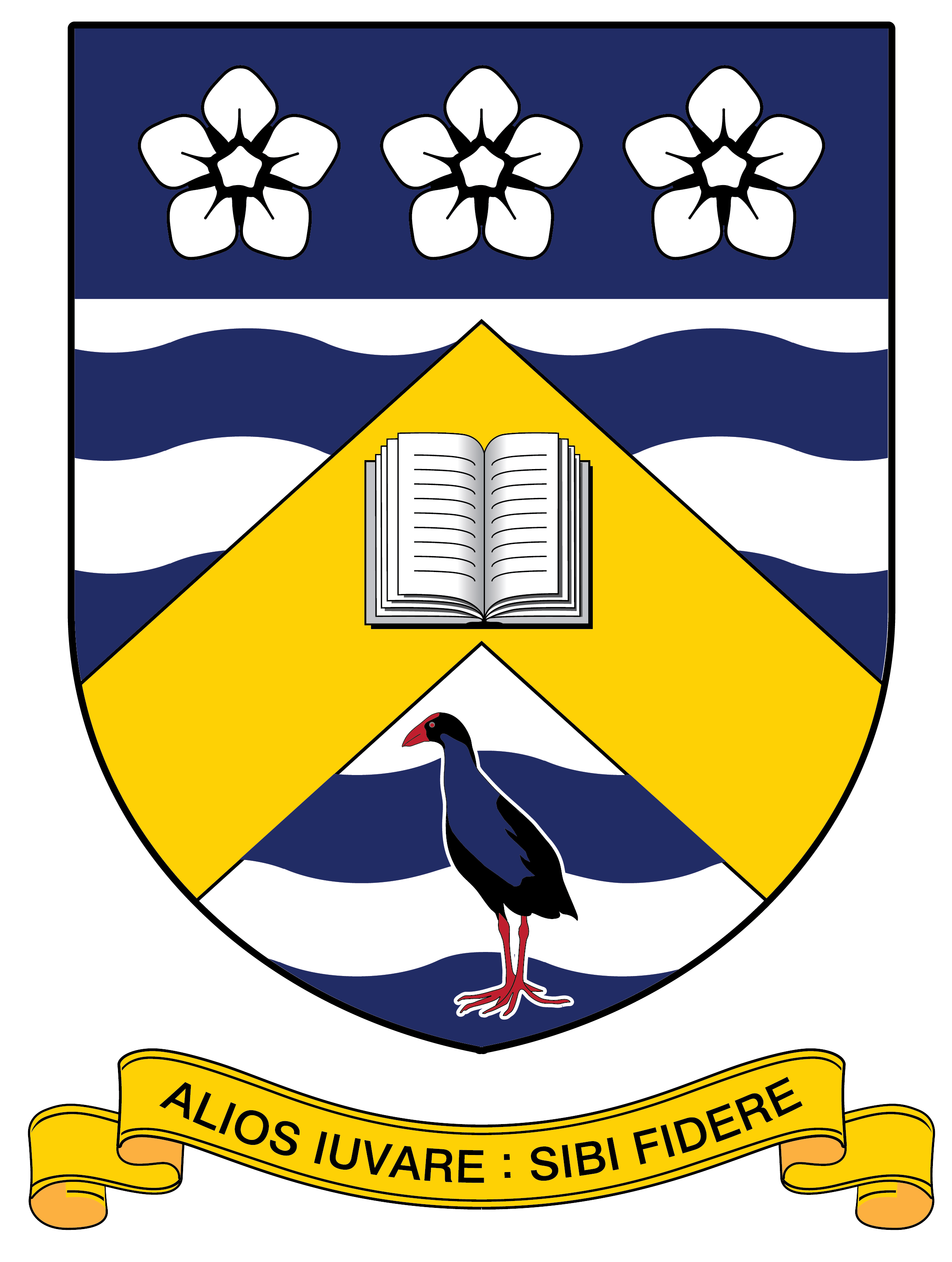 Having humility
Showing leadership
Annual Plan 2024-2025
PERFORMANCE INDICATORS
A review of the school timetable will take place during Term 2 with the aim of being implemented in 2025
We will implement the new Numeracy CAA standards at Years 10/11 level in 2025-6
We will implement the new Literacy CAA standards at Years 10/11 level in 2025-6
The new Level One NCEA standards will be implemented in 2024
Staff will undergo within school and external professional learning around their relevant subject specific standards including Level 2.
The NCEA review will take precedence over the NZ Curriculum Review for 2024 and this approach will be re-examined in 2025
Targeted CAA junior and senior English Language Learner classes will be established in 2024
STRATEGY
Morrinsville College will implement Level One of the revised NCEA Standards, and the Literacy Numeracy Prerequisite standards. Preparation for the implementation of the Level Two/Three standards and the revised NZ Curriculum document will continue.
IMPROVING LEARNING
Annual Plan 2024-2025
PERFORMANCE INDICATORS
Student leadership selection processes at Morrinsville College will be continue to be developed in 2024-5
Increased participation in extra-curricular and house activities will be encouraged with a Term One theme of “Wellbeing through Connection” in 2024
Year 9 Camp will move to early in Term One 2024
A student Spirit Week will be investigated in 2024
Junior Electives will occur at the end of the year
The encouragement of staff activities, learning and traditions. This will include the recognition of some long serving staff
The provision of events that will promote life skills, community service opportunities and the future aspirations of our students
Investing in opportunities to reinforce our CLEAR school values as students learn to navigate social issues
STRATEGY
Morrinsville College will continue to re-imagine what wellbeing looks like for our staff and students by deliberately building on our school culture and traditions, student leadership, community connections, extra-curricular activities and classroom content with an emphasis on participation
BUILDING ON STAFF & STUDENT WELLBEING
Annual Plan 2024-2025
PERFORMANCE INDICATORS
Staff continue to experience professional learning on developing positive, culturally-responsive relationships in the classroom which provide a foundation of good health and wellbeing for our young Maaori
Working with the Kahui Ako leadership to promote across-COL cultural capability
Two roles will be established as part of the Community Liaison trial to work alongside whaanau for 2024-5
Te Puawaitanga will organise an introduction day at Kai-a-te-Mata marae at the start of the year for Yr 9,12 -13 Maaori students.
Special programmes are delivered to enhance the growth of Maaori cultural identity and Maaori students’ learning outcomes 
The Board supports Te Reo, Te Ao Maaori and Maaori Performing Arts classes for the three senior levels
More staff and SLT will take part in the Tupu Ora Teachers’ Programme or an equivalent programme which will contribute to their teacher registration
STRATEGY
Morrinsville College will remain committed to improving the academic and pastoral outcomes of students who identify themselves as Maaori, Ngaati Hauaa or Waikato Tainui, in order to better meet the iwi aspirations for their tamariki
GROWING CULTURAL AWARENESS
Annual Plan 2024-2025
PERFORMANCE INDICATORS
The English and Mathematics Learning Areas work with other learning areas to continually discuss and develop targeted strategies to improve the Literacy and Numeracy of all identified priority learners, especially in Years 9 to 11
Progress of all priority learners, and Maaori and Pasifika students as a focus group, is regularly monitored throughout the year
Four ESOL classes will be established with two focused on students achieving the  Literacy and Numeracy CAA
Special programmes are organised and delivered for targeted Year 11 and 12 students to motivate them and assist their NCEA achievement
From Term 2 special courses and interventions are implemented to support students at risk of not gaining Literacy, Numeracy and NCEA Level One
Learning Coaches track the achievement of priority learners, mentor them and ensure a partnership with home where there are learning, attendance or behavioural issues
STRATEGY
Teachers will identify all priority learners who are working below their expected curriculum level and accelerate their learning through targeted strategies, with a continued focus to improve the learning of our Maaori Pasifika and English Language Learner students
IMPROVING LEARNING